Hypothesis testing:
Dr. Nadhim Ghazal
The purpose of hypothesis testing is to help (aid, lead) the clinician, the researcher, or  the  administrator  in  reaching  a  decision  concerning  a population  by  examining  a  sample  from  that  population.  It  involves conducting  a  test of statistical  significance  and  qualifying  the  degree  to which  sampling  variability  may  account  for  the  results  observed  in  a particular study.
Hypotheses;  May be  defined  simply  as  a  statement  about  one  or more  populations,  it  is  usually  concerned  with  the  parameters  of  the population about which the statement is made and by means of hypothesis testing one  can  determine  whether  or  not  such  statements  are compatible with  the  available  data,  researchers  are concerned  with  two  types  of hypotheses
1- Research hypothesis 
2- Statistical hypothesis
Research hypothesis; is the supposition (conjecture) that motivates the  researcher  to  do  a  research,  it  may  be  the  result  of  years  of observations,  clinical  experience,  or  from  scientific  speculation. Research projects  often result  from  the  desire  of  health  practitioners  to  determine whether or not their theories or suspicions can be supported when subjected to the rigors or scientific investigations. Research hypothesis here form the desire to determine whether or no the suspicions of the researcher, that the mother  condition  (being  diabetic)  had  effect  on  birth  weight,  can  be supported  when  subjected  to  scientific  investigation.  So  research hypothesis  leads directly  to the statistical hypothesis (the hypothesis  that is  going  to  be  tested  through  certain  statistical  procedures),  later  on  the statistical hypotheses evaluated by appropriate statistical techniques.
Test of significance; 
There  are  many  tests  of  significance  developed and  utilized.  Most common are “Z” test or “normal curve test”, student’s “t” test. Chi-square test “”, F-test (ANOVA), etc …..
Procedure and steps; 
The  steps  involved,  in  general may  be  presented  as  a SEVEN-STEPS procedure, in the utilization of any test of significance are; 
1-Data; The  nature  of  the  data  that  form or  represent the  basis of testing  is  determined  and  well  understood. The  data  must  be  determined whether  quantitative  or  qualitative,  and  it  is  presented  in  mean,  SD  for quantitative data, and in frequency and proportion for the qualitative data.
2-Assumptions:  the  assumptions  that  are  of  importance  in
hypothesis testing include; 
a- Randomly selection of a sample 
b- Independence of samples 
c- Normality distribution of the population 
d- Equality of the variances of the populations 
And each test of significance has its own proper assumption.
3-Hypothesis: We have two types of statistical hypotheses; 
a- Null hypothesis 
b- Alternative hypothesis
Null  hypothesis (Ho);  Or  the  hypothesis  to  be  tested,  symbolized by (Ho) which is defined as the hypothesis of no difference, it is a statement of agreement with (or no difference) conditions presumed to be true in the population  of  interest.  The  samples  or  populations  being  compared  in  an experiment,  study  or  test  are  similar.  Any difference  occurs is  related  to chance and not to any other factor. Ho is either not rejected (meaning that the data tested do not provide sufficient evidence to cause rejection) or it is rejected  (data  are  not compatible with, but  are  supportive  to  some  other hypothesis which is the alternative hypothesis).
Alternative  hypothesis  (HA); Or  it  is  the  hypothesis  of  difference (so  it  is  the  hypothesis  adopted  when  we  reject  Ho).  It  is  important  to remember that when we fail to reject Ho, we do not say that it is true; but that it may be true (the data fail to support our decision or our suspicion). 
If m1 = m2         this is         Ho
 (No difference) 
If m1  m2            this is        HA
 (Difference)
In general statistical inference leads to the proof of a hypothesis, it merely indicates whether the hypothesis is supported or is not supported by the available data. When we fail to reject a null hypothesis, therefore we do not say that it is true, but that it is may be true.
4-Level of significance: It specifies the area under the curve of the distribution of test statistics that represent the basis on which determination of  the  rejection  region  and  acceptance  region  for  the  tested  data.  A tabulated value “critical value” is going to be obtained from certain tables (each test has its own table to obtain the tabulated value) according to the level of significance (α) “0.05, 0.025, 0.01” and according to the degree of freedom.
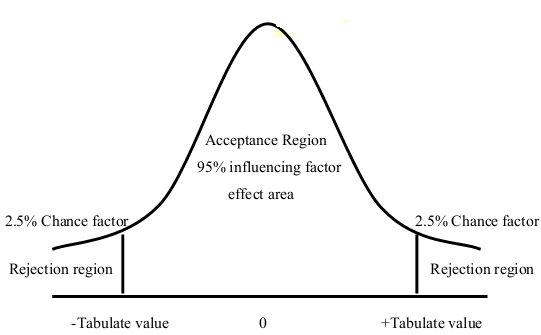 Reject Ho             if it is true it is called Type I error, or α type of error. 
Accept Ho            if it is false it is called Type II error, or β type of error.
 α Type  of  error: It  is  the  probability  of  rejecting  null  hypothesis although it is really true.
β Type of  error: It  is  the  probability  of  accepting  null  hypothesis although it is really false.
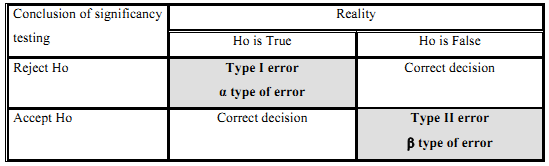 The  probability  that  we  do  not  make  a  type  II  error  (100 -β%)  is called  the  power  of  the  test,  and  increasing  sample  size  will  increases  the power, since the sampling distribution curve would be taller and narrower and therefore overlaps less.
5- Apply the proper test of significance; In which the data derived from the sample is used to compute the difference, the value will make he decision of reject or not reject Ho.  The selection of the appropriate test to be  utilized  and  calculation  of  the  test  criterion  based  on  the  type  of  data. There are many tests of significance, the most common are “Z” test, “t” test, “    ”, F-test  (ANOVA), …  From  applying  the  test  we  are  going  to determine calculated value or called “test statistic” to be compared with the tabulated one obtained at the step of level of significance.
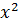 6- Statistical decision; 
P value determination; in which we calculate the magnitude of P value (which is the probability of effect of chance factor) that depend on the level of significancy. In biostatistics and medicine we use to make it as 0.05 or less as the level of significance.
b)  Decision of reject or accept Ho; 
Comparison  of  the  calculated  test  criterion  value  with  that  of  the theoretical value at 5%, 1%. 
- If  the  calculated  test  criterion  value  is  higher  than  the  theoretical value of the level of significance point so we fall in the rejection region and the P value is 0.05, so we reject Ho and the HA is accepted. 
- If  the  calculated  test  criterion  value  is  lower  than  the  theoretical value of the level of significance point so we fall in the acceptance region and the P value is >0.05, so we accept Ho.
Drawing  of  the  conclusion  (or  inference)  on  the  basis  of  level  of significance is deciding whether the difference observed is due to chance or due to some other known factors. The  value  of  the  calculated  test  statistic  tells  us  to  reject  Ho  if  it falls in the rejection region (larger than the value determined by α) and not to reject (or accept) Ho if the calculated value falls in the acceptance region (less than the value determined by α).
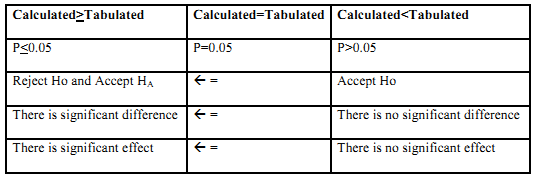 7- Conclusion; 
-If Ho is rejected so we conclude that HA is true. 
-If Ho is not rejected so we conclude that Ho may be true.
Meaning  of  statistically  significant  and  statistically  not  significant results; statistical significance is not synonymous with biologic or clinical relevance,  conversely,  the  failure  to  demonstrate  statistical  significance does not rule out the existence of a clinically important difference between two populations.
Any  difference,  however  small,  may  be  found  statistically significant (unlikely to have occurred by random chance) if the sample size (n)  is  sufficiently  large.  However,  a  difference  of  small  magnitude,  while statistically significant, may not be clinically important.
Hypothesis  testing  purpose  is  to  assist  us  in  making  decision,  we  must emphasize that, however, the outcome of the statistical test is, it represent only one of evidence that influence our decision. The statistical decision should not be interpreted as definitive, but should be considered along with all the other relevant information  available  to  the  researcher  (pathological,  medical,  cytological, microbiological, and immunological, etc….).
End